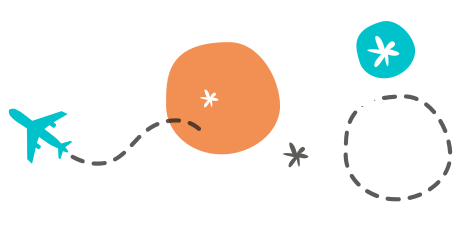 Destination
&
Equipment
YOUR
PASSPORT
TO
COLLEGE
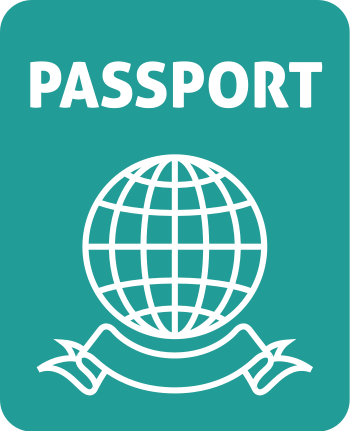 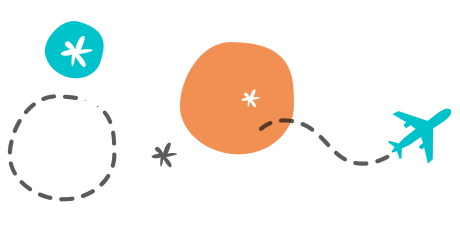 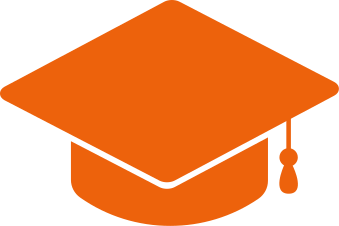 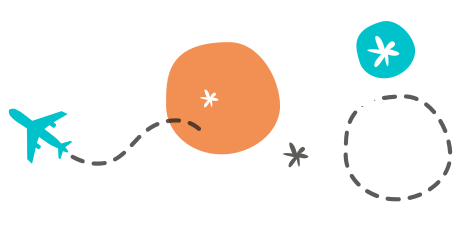 Why go to college?
Increased Access to Job Opportunities
 Preparation for a Specialized Career
 Increased Marketability
 Increased Earning Potential
 Economic Stability 
 Networking Opportunities 
 A Pathway to Advancement
 Personal Growth and Improved Self-Esteem
 Higher Job Satisfaction
 Positive Return on Investment
                                                                                                                                  Source:  Northeastern University
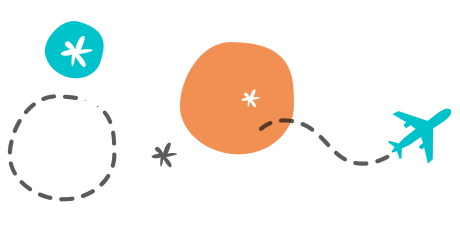 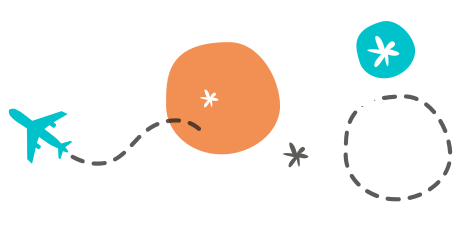 Destination – Where do you want to go?

Equipment – What will you need to get there?

Route or Itinerary – How do you want to get there?

Timeline – When do you want to get there?
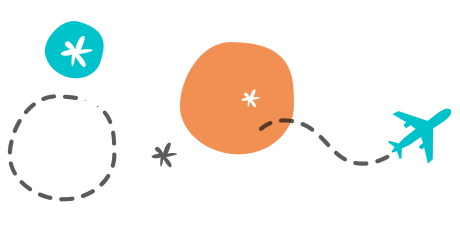 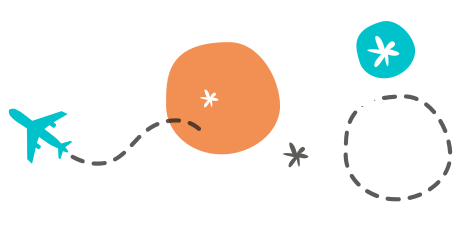 Destination: College
What’s the difference?

4-year institution
2-year institution
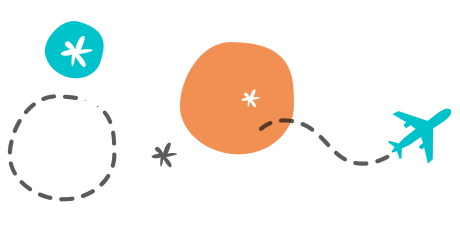 Colleges:
Vocational, 2-year, and 4-year
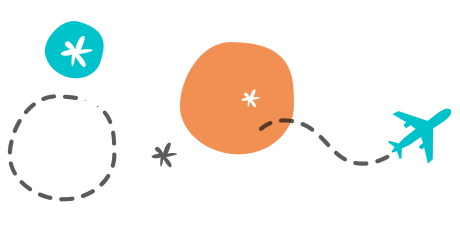 Student Success
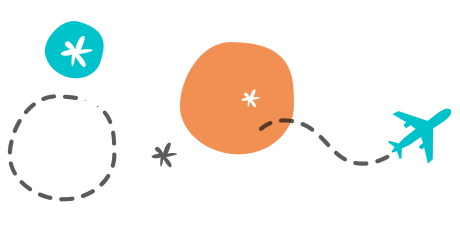 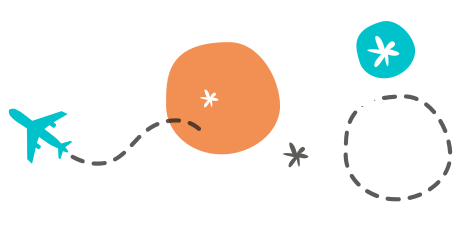 Alternative Destinations
gap year
military
workforce
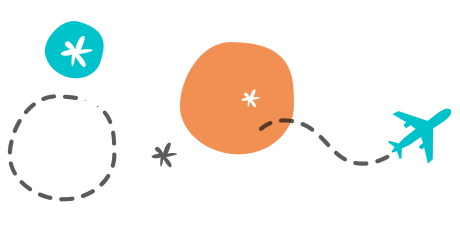 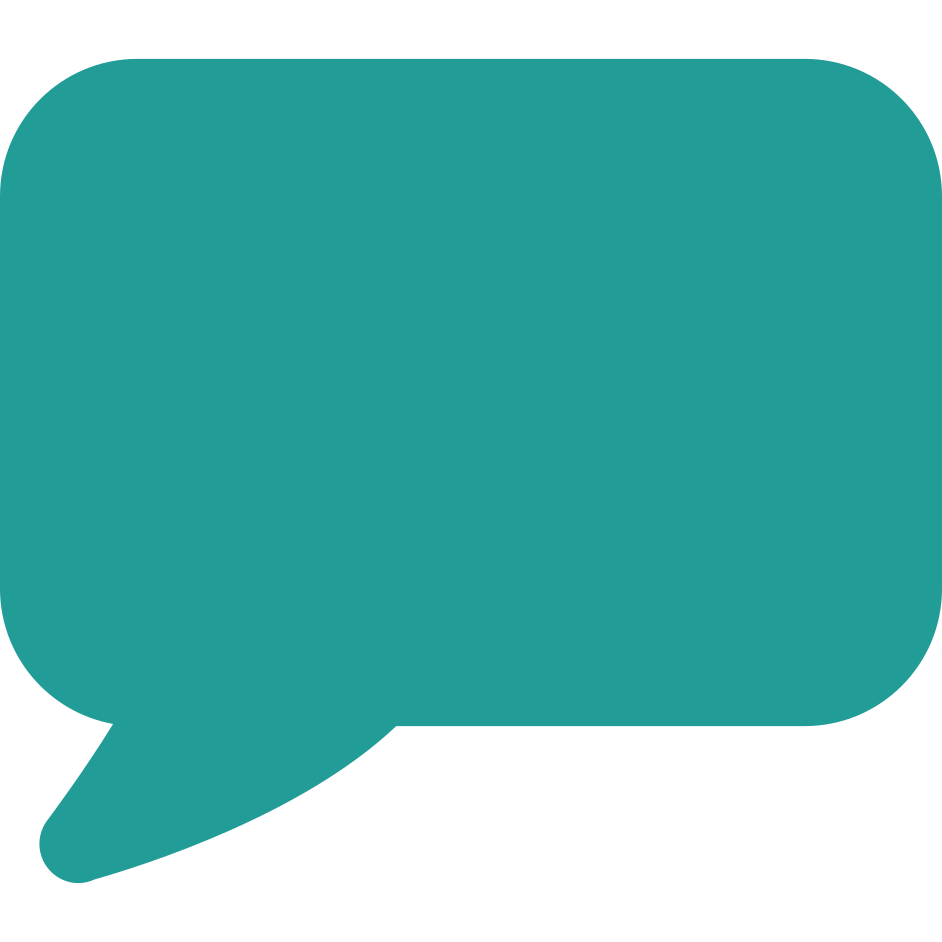 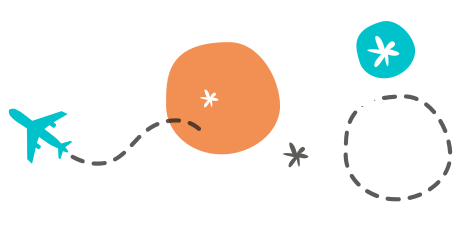 Every student is different

Create the best plan for ME

First-generation students can succeed in college
TAKE-AWAYS!
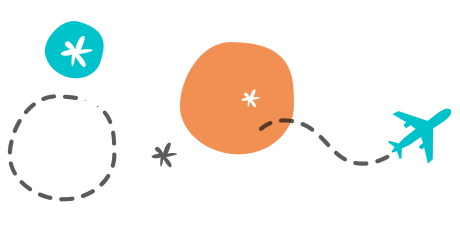 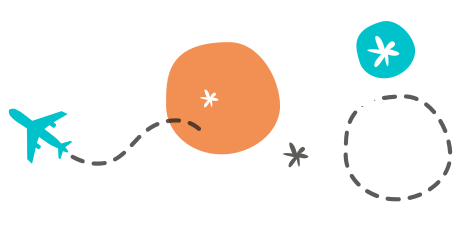 Equipment
Transcript

 Test Scores

 Records

 Resume 

 Other
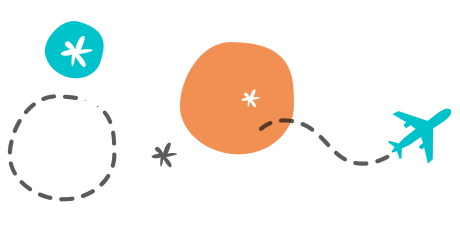 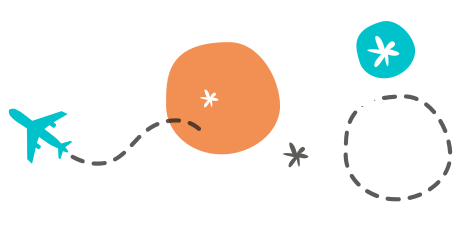 Equipment: Test Scores
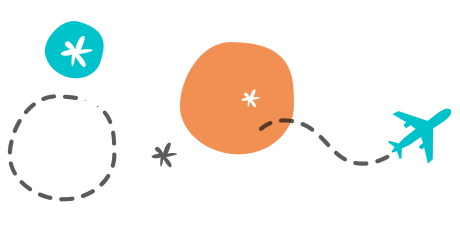 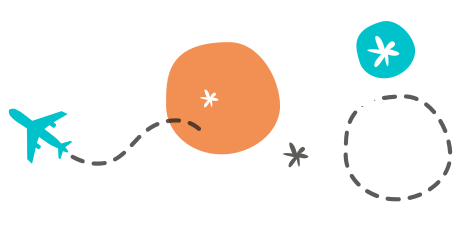 FREE Test Prep Resources
ACT – ACT Academy – www.academy.act.org 

SAT – www.khanacademy.org 
 
Test taking is a skill and all skills require practice
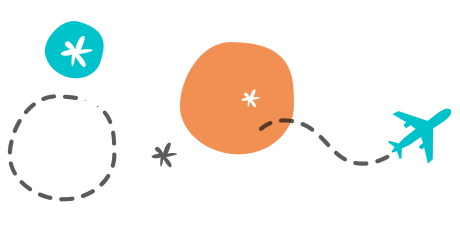 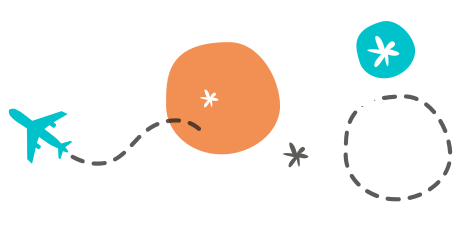 Equipment: Records
Community service

 Awards

 Employment

 Significant projects 

 Extracurricular activities
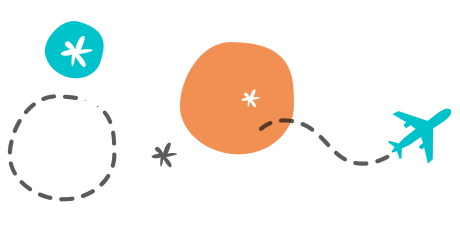 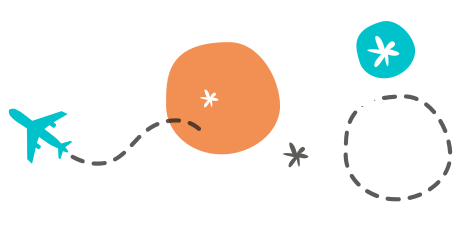 Equipment: Other
Letters of recommendation

 Essays

 Portfolios
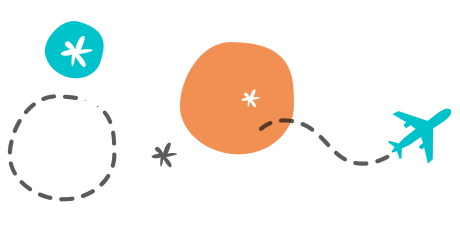 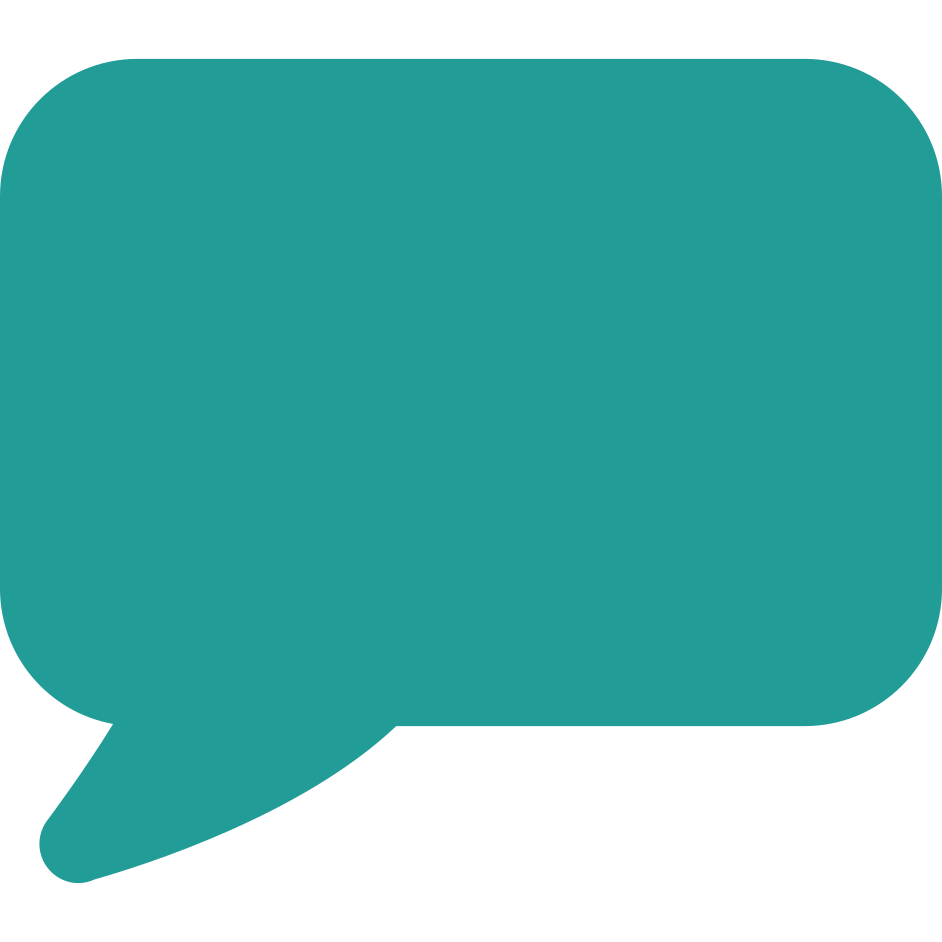 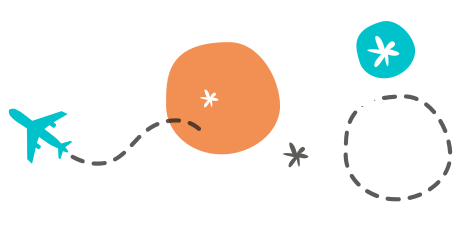 College opens doors to new experiences

Going to college is possible for me

Make my intention of going to college known to my counselor
TAKE-AWAYS!
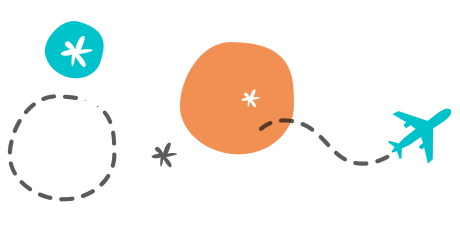